Samovrednovanje škole
Osnovna škola Sela
2014. / 2015.
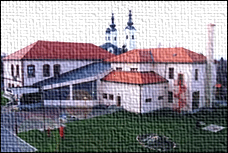 POSTUPAK SAMOVRJEDNOVANJA ŠKOLA

1. Formiranje Školskoga tima za kvalitetu
2. Provođenje ispita vanjskoga vrjednovanja i primjena upitnika za prikupljanje
mišljenja i stavova učenika, roditelja i učitelja
3. Uvid i procjena rezultata ispita i upitnika
4. Tumačenje rezultata ispita i upitnika s učiteljima ispitivanih predmeta
5. Prikaz i tumačenje rezultata ispita vanjskoga vrjednovanja i upitnika na Učiteljskome
vijeću, Vijeću roditelja i Vijeću učenika
6. Prikupljanje i tumačenje podataka o organizaciji rada škole
7. KREDA-analiza - određivanje prioritetnih područja unaprjeđenja rada škole
8. Školski razvojni plan
9. Osvrt na proces samovrjednovanja
10. Realizacija Školskoga razvojnog plana
Uzorak: 125 ispitanika

- učenici 4. r. (28)
- učitelji/ce 4. r. (5)
- roditelji učenika 4. r. (30)

- anketni upitnici NCVVO-a







- učenici 8. r. (27)
- učitelji/ce 8. r. (14)
- roditelji učenika 8. r. (21)
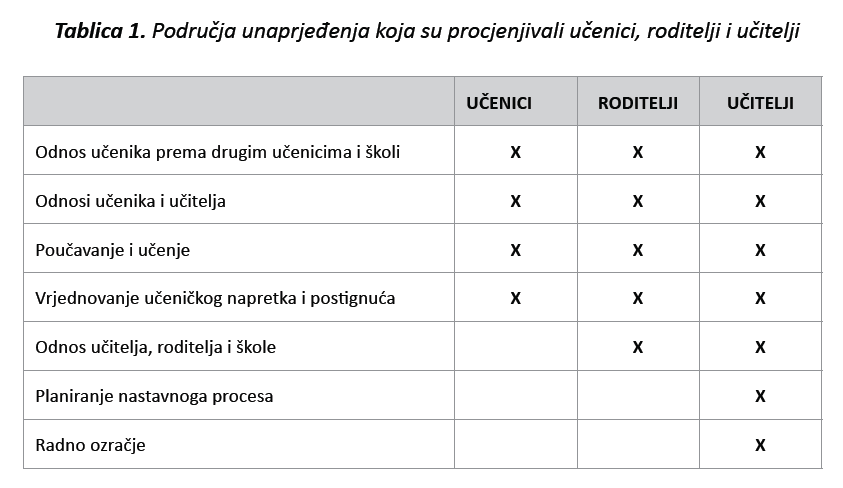 Usporedbe mišljenja različitih dionika o procesima unutar škole (učenici,
roditelji, učitelji)


Svi ispitanici (učenici, učitelji i roditelji) davali su svoje procjene na
skali od 5 stupnjeva o tome koliko se često događa ono što opisuje tvrdnja. 
Ukoliko je pojedini sudionik mislio da se to nikada ne događa dao je procjenu 1, 
ukoliko se opisano vrlo rijetko događa dao je procjenu 2, za povremeno događanje procjena
je bila 3, za često 4, a za uvijek 5.

Nikada / Vrlo rijetko/ Povremeno/ Često/  Uvijek
Školsko ozračje – odnos među učenicima
Kategorije:  Nikada / Vrlo rijetko/ Povremeno/ Često/  Uvijek
Školsko ozračje – odnos među učenicima
Odnos učenika i učitelja
Odnos učenika i učitelja
Poučavanje i učenje
Poučavanje i učenje
Stav učenika 8. r. prema pojedinim nastavnim predmetima
Stav učenika i učitelja 4. r. prema pojedinim nastavnim predmetima
Odnos roditelja i učitelja/škole
Planiranje nastavnog procesa i radno ozračje